Procuring Accessible Educational Materials Starts with Quality Indicators
Cynthia Curry, Director
National AEM Center
Quality Matters Connect 2018
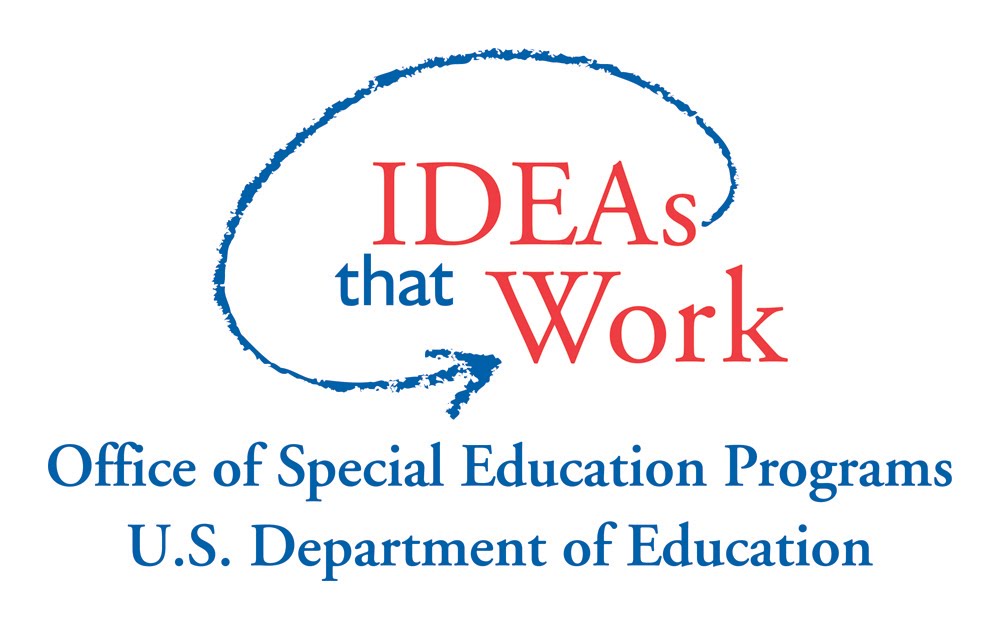 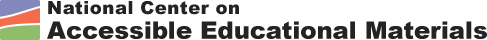 Objectives
Participants will be able to
Explain the purpose of the Quality Indicators for the Provision of Accessible Educational Materials and Technologies.
Describe how the Quality Indicators can be used for self-assessment and progress monitoring.
Identify steps for improving accessibility requirements in procurement practices.
@AEM_Center | #aem4all
2
“Accessible”
Definition
Accessible Materials and Accessible Technologies
@AEM_Center | #aem4all
3
“Accessible” – U.S. DOE/U.S. DOJ
A person with a disability can
as a person without a disability
@AEM_Center | #aem4all
4
[Speaker Notes: https://www2.ed.gov/about/offices/list/ocr/letters/colleague-20100629.html]
Accessible Materials and Technologies
Accessible Materials
Information or content
Designed or enhanced in a way that makes them usable by the widest possible range of learner variability regardless of format
Print, digital, graphical, audio, video
Accessible Technologies
Hardware of software that delivers material
Usable by people with a wide range of abilities and disabilities
Directly usable without assistive technology (AT) or usable with it
accessibletech.org
@AEM_Center | #aem4all
5
Material-Technology in “Accessible Harmony”
Students read accessible ebooks on accessible tablets with built-in options for access:
Screen reader
Text to speech
Display customization
Bluetooth-enabled
Closed captions
Video description
@AEM_Center | #aem4all
6
Quality Indicators with Critical Components
Purpose & Use
7 Quality Indicators
Essential Questions
@AEM_Center | #aem4all
7
Purpose of the Quality Indicators
Describe the essential elements of curriculum and edtech procurement systems that ensure the provision of accessible materials and accessible technologies for all learners who need them.
@AEM_Center | #aem4all
8
Use of the Quality Indicators
Conduct a self-assessment and use the results to:
Update and improve policies and guidelines at the 
State or local levels (K-12)
System, college or department levels (higher ed) 
Develop guidance for a specific stakeholder group
Faculty creating documents and websites
IT purchasing classroom technology
Special education or disability services offices providing specialized formats for students with accommodations
Etc.
@AEM_Center | #aem4all
9
7 Quality Indicators
A coordinated system
Timely manner
Written guidelines
Learning opportunities
Data collection
Data use
Allocation of resources
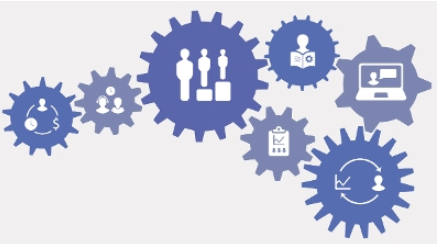 The Quality Indicators work together as a system, with each contributing in unique and important ways.
@AEM_Center | #aem4all
10
Critical Components Under Each Quality Indicator
Definitive parts for reaching the conditions required by each Quality Indicator.
@AEM_Center | #aem4all
11
Follow along on our website…
http://aem.cast.org
Policies & Systems tab
Choose: Quality Indicators for the Provision of AEM
@AEM_Center | #aem4all
12
Quality Indicator 1: Coordinated System
The agency or institution has a coordinated system for the provision of appropriate, high-quality accessible materials and technologies for all learners with disabilities who require them.
@AEM_Center | #aem4all
13
Quality Indicator 1 Essential Questions
Are all learners able to use the materials and technologies selected or purchased for a curriculum or program, regardless of format (print, digital, graphic, audio, video, apps, simulations, etc.)?
In the process, are 
accessibility compliance standards met?
copyright and digital rights protections properly managed?
@AEM_Center | #aem4all
14
Quality Indicator 2: Timely Manner
The agency or institution supports the acquisition and provision of appropriate accessible materials and technologies in a timely manner.
@AEM_Center | #aem4all
15
Quality Indicator 2 Essential Questions
Does my agency or institution have a definition for “timely manner?”
Are delays to timely manner identified and corrected?
Is accessibility included across all aspects of the system to prioritize the purchase, selection, and creation of accessible materials and technologies, thereby preventing delays for students who need them?
@AEM_Center | #aem4all
16
Quality Indicator 3: Written Guidelines
The agency or institution develops and implements written guidelines related to effective and efficient acquisition, provision, and use of accessible materials and technologies.
@AEM_Center | #aem4all
17
Quality Indicator 3 Essential Questions
Does my agency or institution have guidelines for overall processes related to
Relevant federal, state, and institutional policies?
Use of accessibility language in contracts and purchase orders?
Selecting and creating accessible digital materials?
Identification and responsibilities of an accessibility coordinator?
Delineation of responsibilities by relevant personnel at all levels of the institution?
@AEM_Center | #aem4all
18
Quality Indicator 4: Learning Opportunities
The agency or institution provides or arranges for comprehensive learning opportunities and technical assistance that address all aspects of the need, selection, acquisition and use of accessible materials and technologies.
@AEM_Center | #aem4all
19
Quality Indicator 4 Essential Questions
Does my agency or institution offer training that
Is targeted toward awareness, knowledge, and skills for personnel with specific responsibilities?
Is offered to personnel in wide-ranging roles?
Leverages local, state, and national resources?
Uses multiple means and formats for delivery and meets accessibility standards?
@AEM_Center | #aem4all
20
Quality Indicator 5: Data Collection
The agency or institution develops and implements a systematic data collection process to monitor and evaluate the equitable, timely provision of appropriate, high-quality accessible materials and technologies.
@AEM_Center | #aem4all
21
Quality Indicator 5 Essential Questions
Does my agency or institution have strategies for collecting data on all aspects of accessible materials and technologies that include but aren’t limited to
Digital materials and technologies procured that meet WCAG 2.1 AA/Section 508 standards?
Surveys and other sources of feedback from personnel and students?
Use of data management systems that support student confidentiality, monitoring, and cross-referencing of data?
@AEM_Center | #aem4all
22
Quality Indicator 6: Data Analysis
The agency or institution uses the data collected to guide changes that support continuous improvement in all aspects of the systemic provision and use of accessible materials and technologies.
@AEM_Center | #aem4all
23
Quality Indicator 6 Essential Questions
Does my agency have a plan for analyzing and using data that includes
Purpose?
Audiences with whom data will be shared?
Strategies for qualitative and quantitative analyses?
Strategies for protecting student identities?
A timeline for periodic review of data and implementation of data-driven decisions?
@AEM_Center | #aem4all
24
Quality Indicator 7: Allocation of Resources
The agency allocates resources sufficient to ensure the delivery and sustainability of quality services to learners with disabilities who need accessible materials and technologies.
@AEM_Center | #aem4all
25
Quality Indicator 7   Essential Questions
Does my agency or institution provide sufficient fiscal, human, and infrastructural resources for ensuring the provision of accessible materials and technologies?
Are resources used to address the needs of all stakeholders?
@AEM_Center | #aem4all
26
Contact Information
Cynthia Curry, Director, AEM Center
ccurry@cast.org
@clcurry
@AEM_Center | #aem4all
27
OSEP Disclaimer
The contents of this webinar were developed under a cooperative agreement with the U.S. Department of Education, #H327Z140001. However, those contents do not necessarily represent the policy of the U.S. Department of Education and you should not assume endorsement by the Federal Government, Project Officer, Tara Courchaine, Ed.D.
@AEM_Center | #aem4all
28